Preventing Ignition from Utility Infrastructure
Using Smart Meter data and analytics to detect live wires down

March 21, 2019
Jim Cherrie
1
Reliability Operations Center
4_85
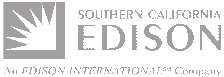 The Reliability Operations Center was established to enhance troubleshooting and support real-time operations through the use of situational awareness, remote diagnostics and data-driven decision making.
2
[Speaker Notes: This effort is a collaboration between many organizations…]
Early Damage Detection using Predictive Analytics
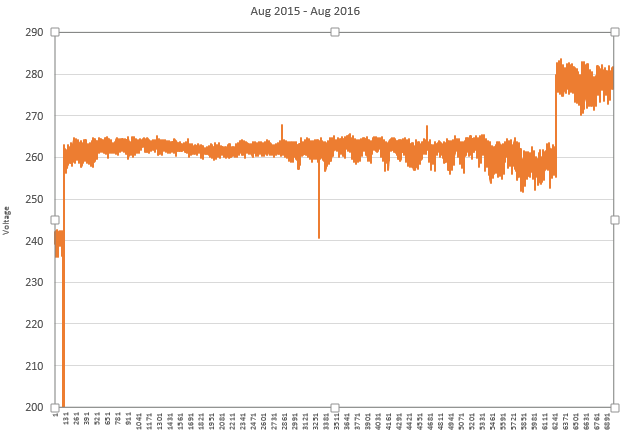 Lightning and stress can damage transformers.

This damage can lead to significant outages if left uncorrected.

With algorithms, we identify, locate, and replace damaged transformers.
Transformer sustained damage, and deteriorated
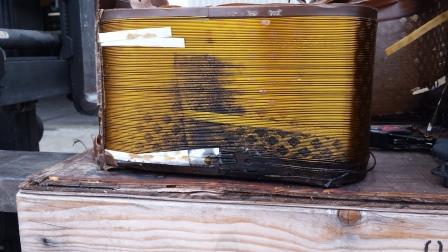 3
Detecting Live Wires Down with Smart Meters
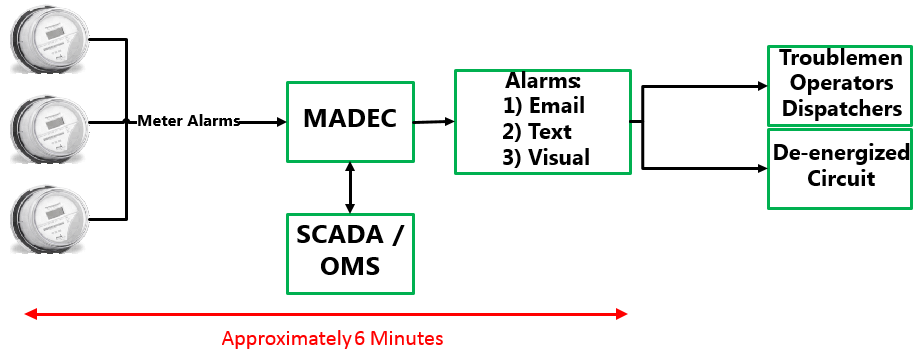 The MADEC (Meter Alarming of Down Energized Conductors) application autonomously monitors SCE’s distribution circuits through it’s network of more than 5 million smart meters to identify live wire events.

The algorithm used for MADEC continues to improve in accuracy by learning from new data.
4
Live Wire Down detected by MADEC
Various factors can impact our ability to detect and isolate live wire down conditions.
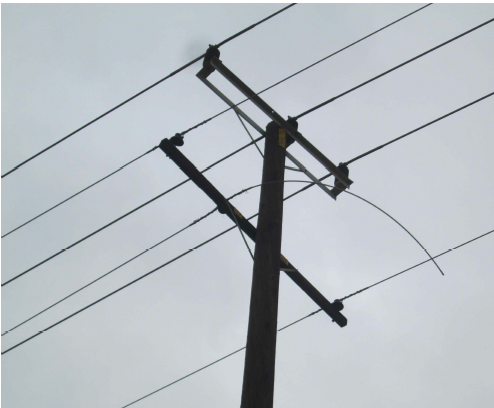 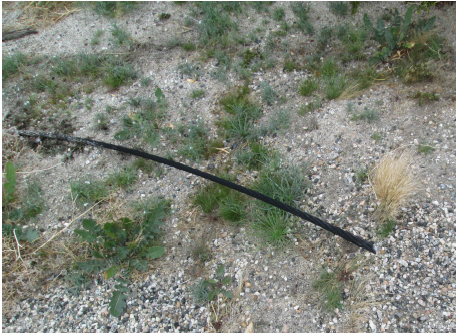 5
[Speaker Notes: Hazard Reduction Time]
Real-Time Meter Alarms Enable Detection
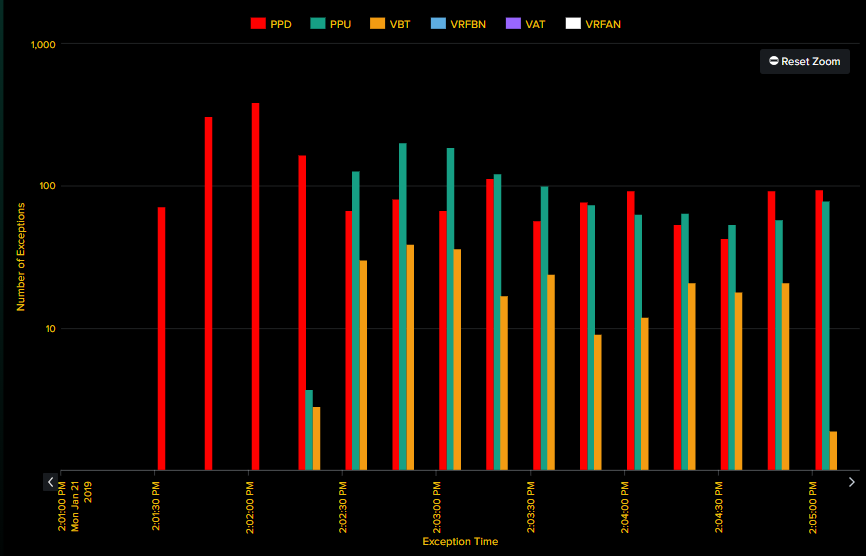 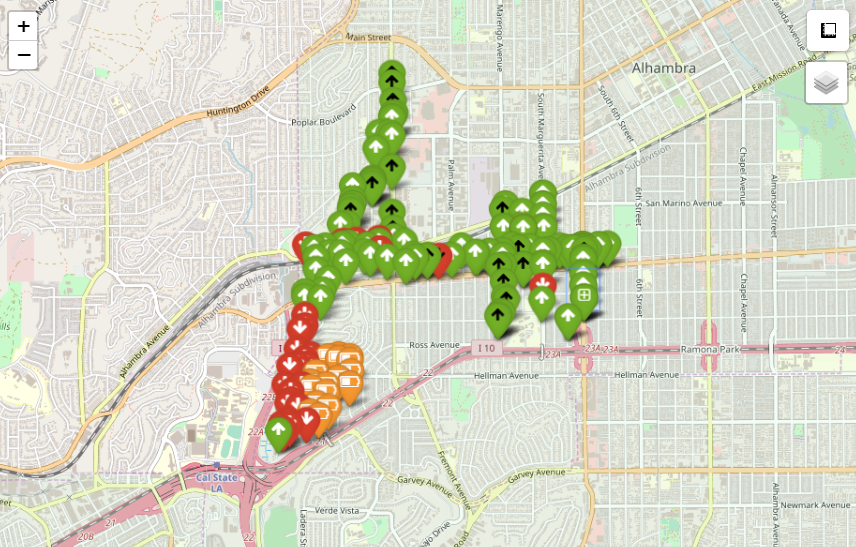 6
[Speaker Notes: Hazard Reduction Time]
Real-Time Meter Alarms Enable Detection
7
[Speaker Notes: Hazard Reduction Time]
Technological Solutions in Development
Incorporating data points from additional intelligent devices including-
Distribution Digital Fault Recorders (DFR)
Substation Relays and Circuit Reclosers
Remote Fault Indicators (Overhead and Underground)

Value proposition-
Increased incident location accuracy
Increased detection speed through faster sampling rate
Improved sensitivity to detect more hazards

Overall objective-
Continually improve our capabilities to prevent, detect, and respond to any hazardous conditions.
8